9-1 C and D: Area of Triangles and Trapezoids
6th Grade Advanced Mathematics
Learning Goal 610
Solve real-world and mathematical problems involving area.
Learning Objectives:
I can draw polygons on the coordinate plane when given the vertices.
I can find the length of a side of a polygon graphed on the coordinate plane.
I can determine the area of squares and rectangles.
I can calculate the area of triangles
I can calculate the area of special polygons by breaking the polygon into familiar shapes.
I can take everything I’ve learned about area and apply it to real-world situations.
Today I am working with triangles and trapezoids.

So that I can find their area.I’ll know I got it if I can find the area of each figure.
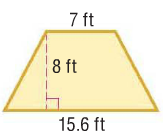 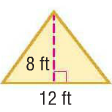 Think Pair Share
What are your predictions for the formula we will use to find the area of a triangle based on what we know about a rectangle and parallelogram’s area formula?
Area of a Triangle
Review: What is the area of a rectangle and parallelogram?
What shape forms when you cut each of these shapes in half?
A TRIANGLE!!!
Example 1 – Find the area of the triangle
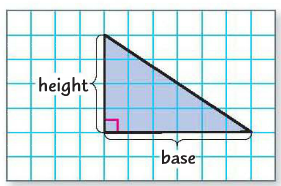 Base    =  6 units
Height =  4 units
Area = 12 square units
Check Your Progress
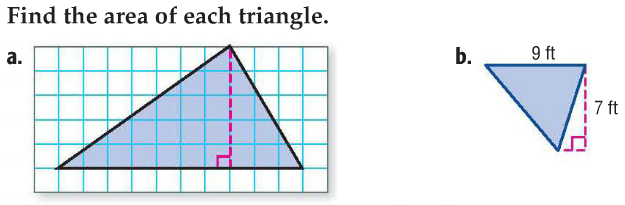 A = 31.5 square units
A = 25 square units
Example 2 – Find the base of the triangle
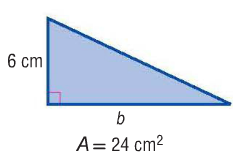 Base = 8 cm
Check Your Progress
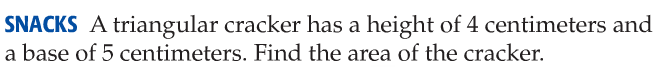 4 cm
A = 10 square cm
5 cm
BRAIN BREAK
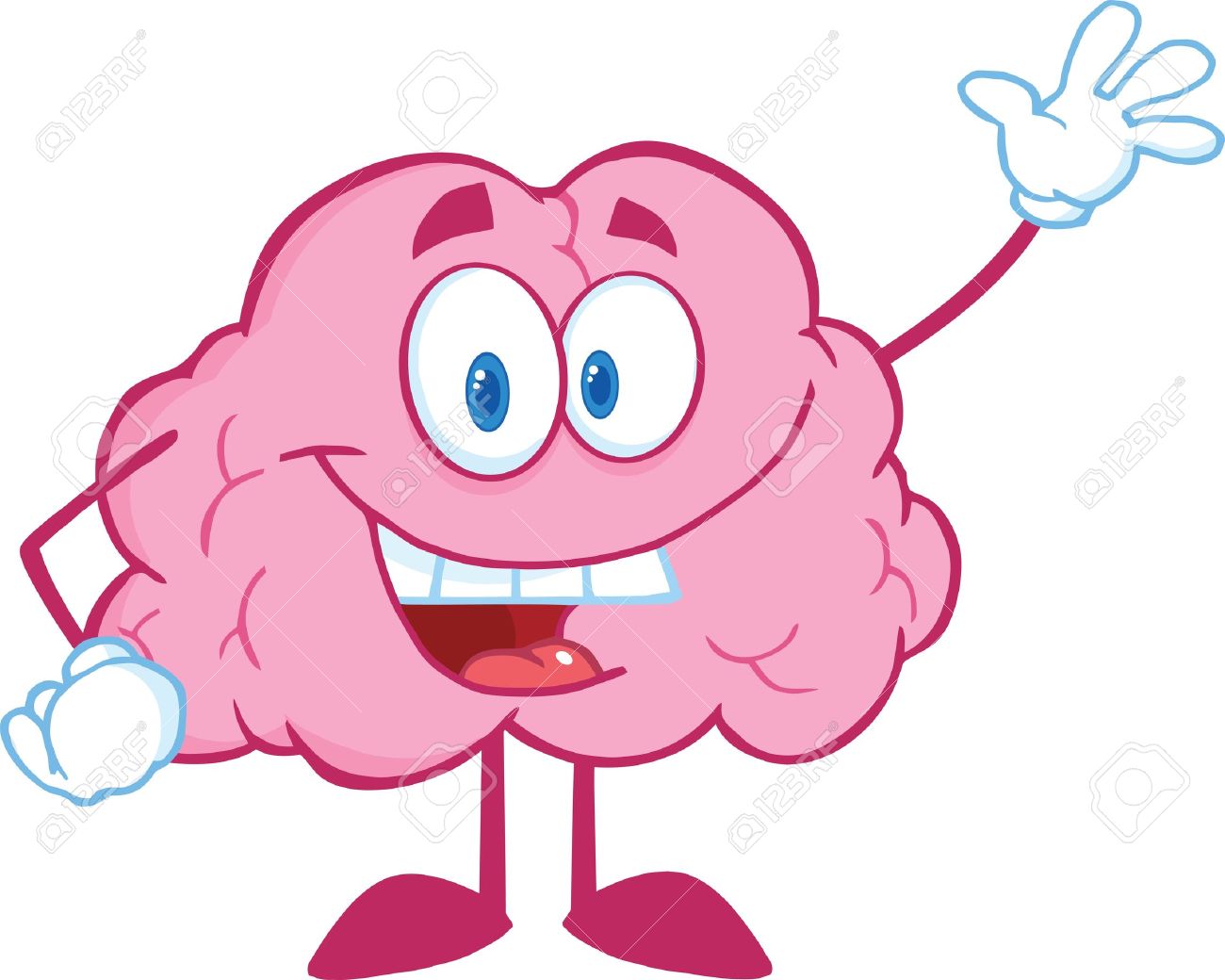 Area of a Trapezoid
Example 1 – Find the area of the trapezoid
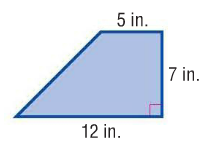 Check Your Progress
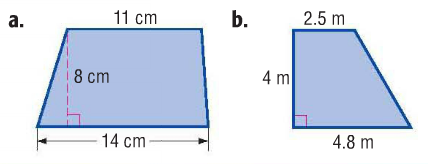 A = 100 square cm
A = 14.6 square m
Homework
WB pages 137 #3, 5, 7, 11
WB pages 139 #1, 3, 5, 8

Due Thursday (white) or Monday (green)